CERTIFICATION EXAM PREPARATION COURSE​
SESSION 4:
ICH GCP
Handout/Reference sheet:
ICH GCP Principles

Worksheets:
ICH GCP E6 (R2) 
ICH GCP E6 (R2) section 4

Webinar to review: Research 101, session 3
What is GCP? GCP is defined as a standard for the design, conduct, performance, monitoring, auditing, recording, analysis and reporting of clinical trials or studies
Who is Responsible?
ICH GCPs
ICH GCPs
Consists of E1-E20
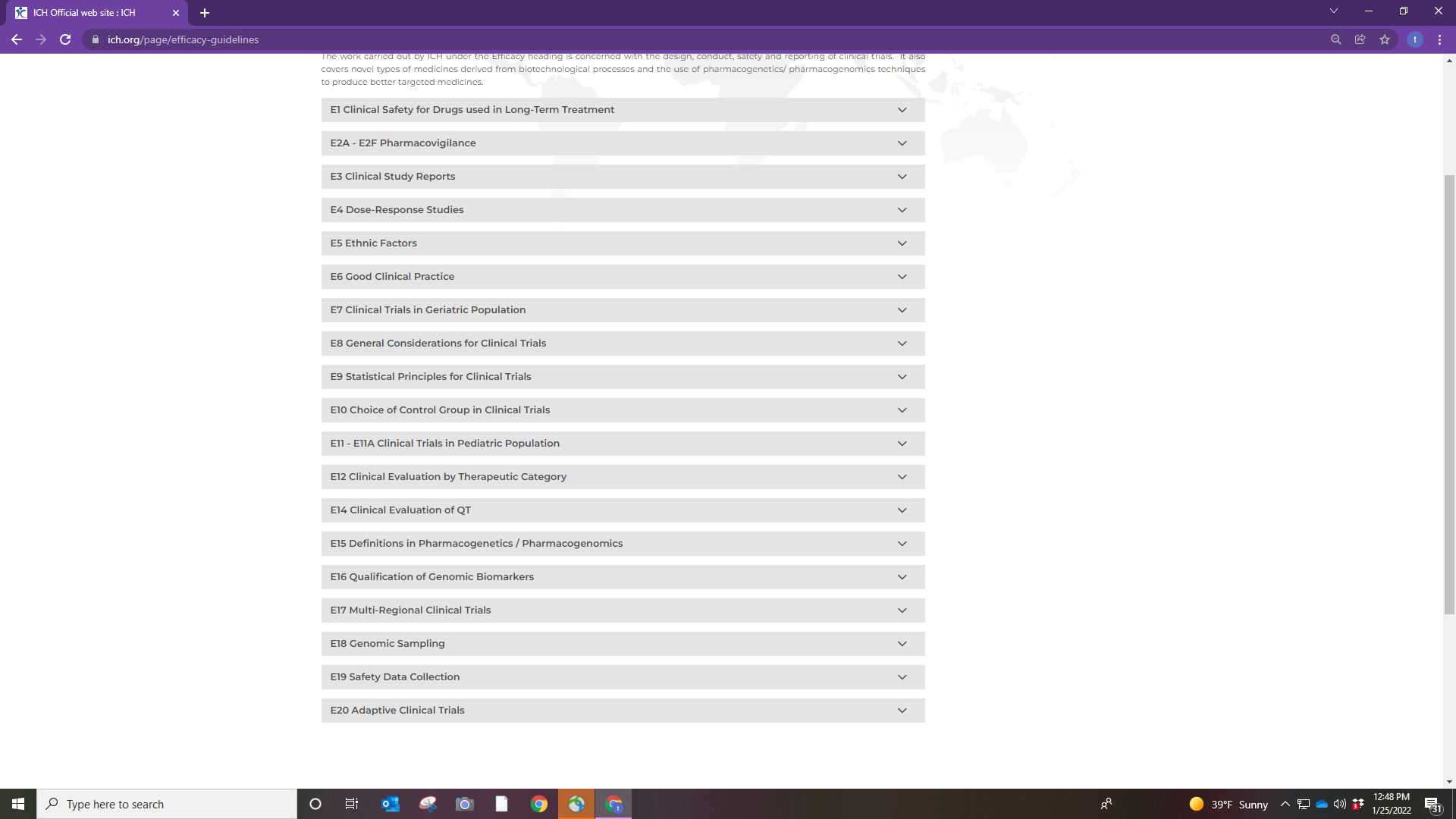 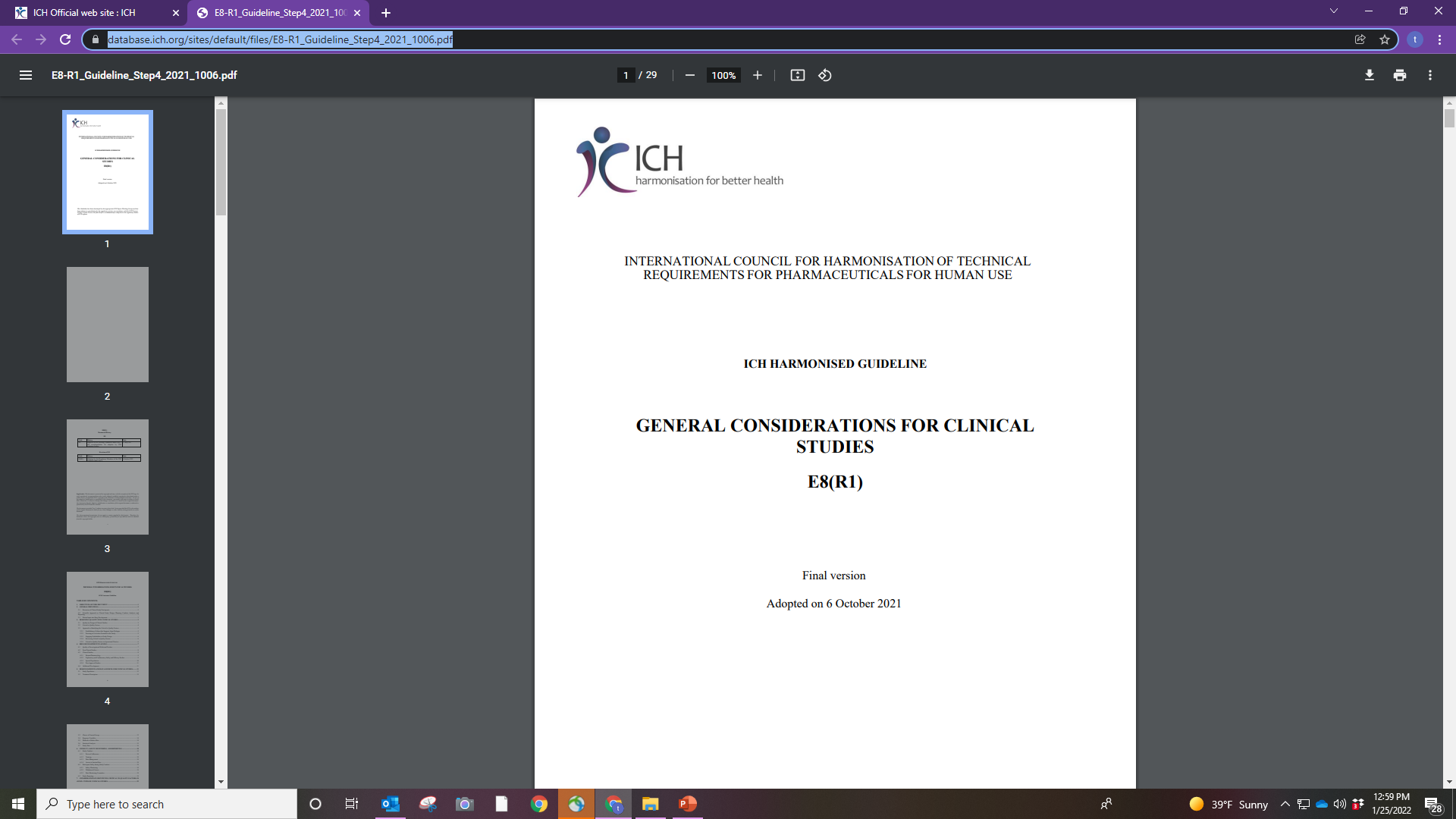 ICH GCP E8
ICH GCP E8 Sections
ICH GCP E6 (R2)
ICH GCP E6 (R2)
ICH GCP E6 (R2) Sections
ICH GCP E6 (R2): Section 1
Glossary
65 terms and definitions
ICH GCP E6 (R2): Section 2
Principles of ICH GCP
13 Principles of ICH GCPs
13 Principles of ICH GCPs cont’d
Sections 3-5
Section 3: IRB/IEC

Section 4: Investigator

Section 5: Sponsor
ICH GCP E6 (R2): Section 3
IRB/IEC
Section 3: IRB/IEC
Section 3: IRB/IEC
ICH GCP E6 (R2): Section 4
Investigator
Section 4: Investigator
The investigator should be :
qualified by education, training, and experience to assume responsibility for the proper conduct of the trial
thoroughly familiar with the appropriate use of the investigational product(s)
aware of, and should comply with, GCP and the applicable regulatory requirements
willing to permit monitoring and auditing by the sponsor, and inspection by the appropriate regulatory authority(ies)
maintaining a list of appropriately qualifies persons to whom the investigator has delegated significant trial-related duties
Section 4: Investigator
The investigator should be responsible for:
all trial-related medical decisions
communication with the IRB/IEC
compliance with the protocol
accountability for IP
informed consent of the trial subjects
records and reports
premature termination or suspension of a trial
ICH GCP E6 (R2): Section 5
Sponsor
Section 5: Sponsor
The sponsor should be responsible for:
quality management
quality assurance and quality control
contract research organization
medical expertise
trial design
trial management, date handling, and recordkeeping
investigator selection
allocation of responsibilities
compensation to subjects and investigators
Section 5: Sponsor
The sponsor should be responsible for:
investigator selection
allocation of responsibilities
compensation to subjects and investigators
information on the IP
manufacturing, packaging, labeling, and coding IP
supplying and handling IP
record access
safety information
Section 5: Sponsor
The sponsor should be responsible for:
adverse drug reaction reporting
monitoring
auditing
non-compliance
premature termination or suspension of a trial
clinical trial/study reports
multicenter trials
ICH GCP E6 (R2): Section 6
Clinical Trial Protocol and Protocol Amendment(s)
General information
Background information
Trial objectives and purpose
Trial designs
Selection and withdrawal of subjects
Treatment of subjects
Assessment of efficacy
Assessment of safety and statistics
Direct access to source data and documents
Quality control and quality assurance
Ethics
Data handling and record keeping
Financing and insurance
Publication policy
ICH GCP E6 (R2): Section 7
Investigator’s Brochure
ICH GCP E6 (R2): Section 7
Introduction
Contents
ICH GCP E6 (R2): Section 8
Essential Documents
What Can We Do To Help Ensure Compliance?
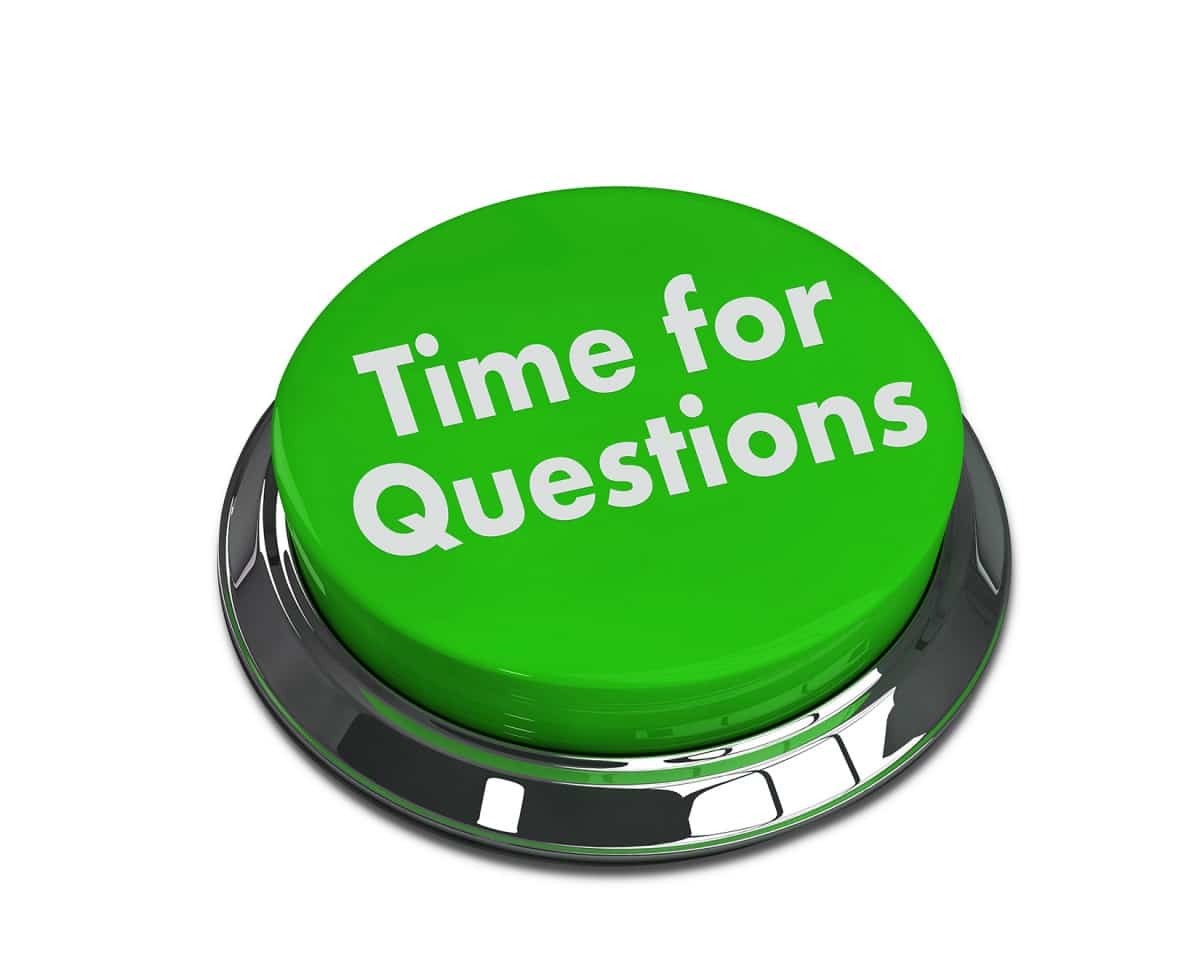 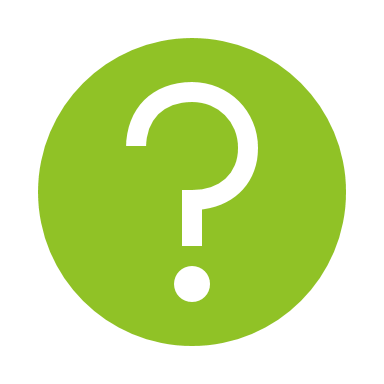 The questions for this session are asked in accordance to the ICH GCP E6 (R2) guidance
Which of the following should be included in the Informed Consent?
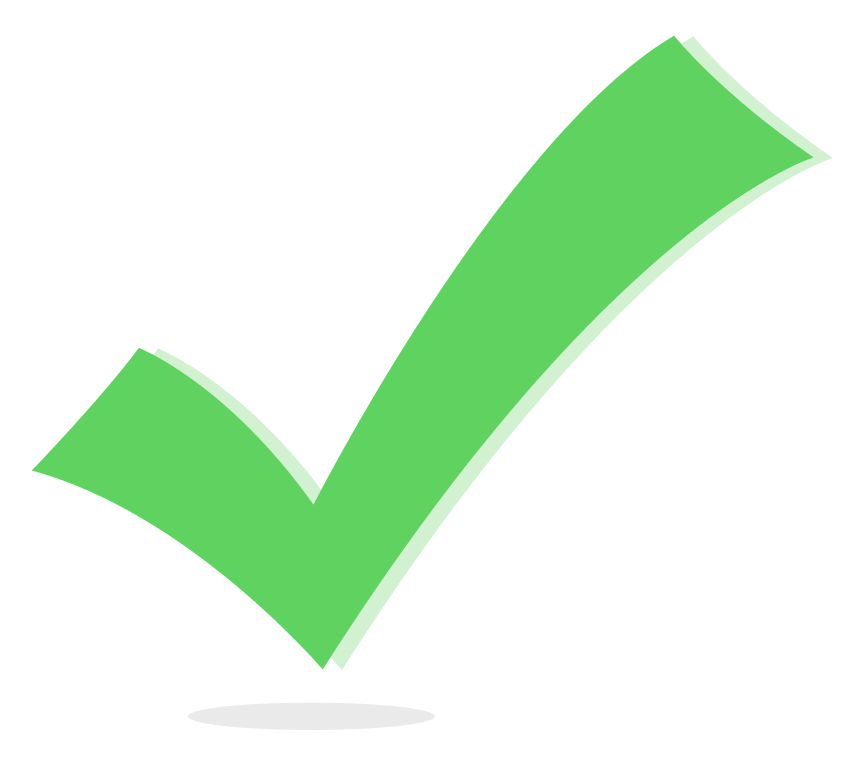 A.	The trial involves research

B.	Probability for random assignment to each treatment

C.	Study procedures

D.	Anticipated expenses to the subject for participation

E.	Subject’s responsibilities
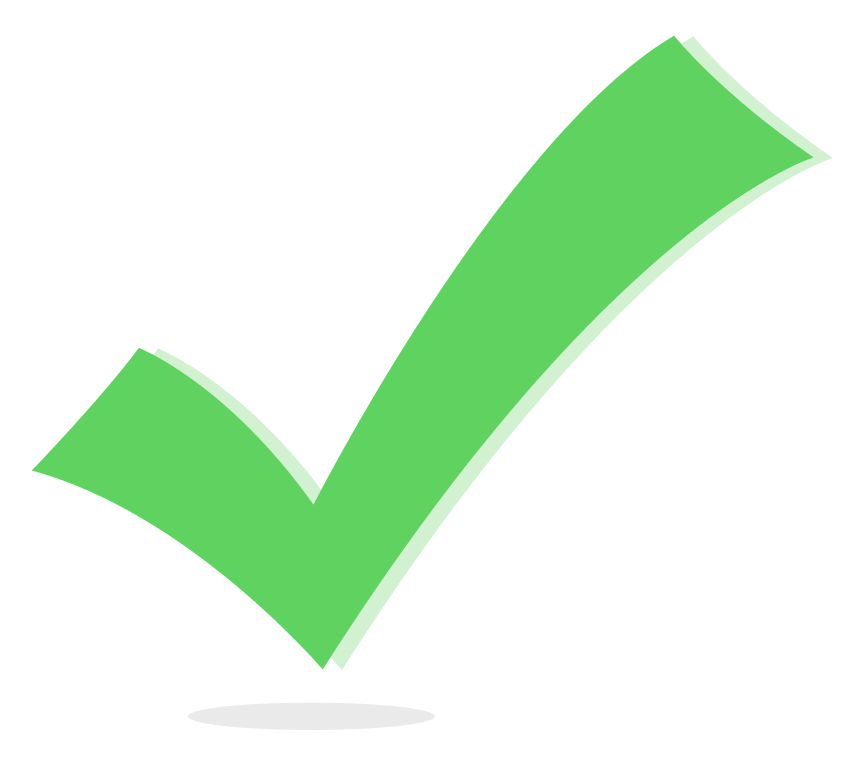 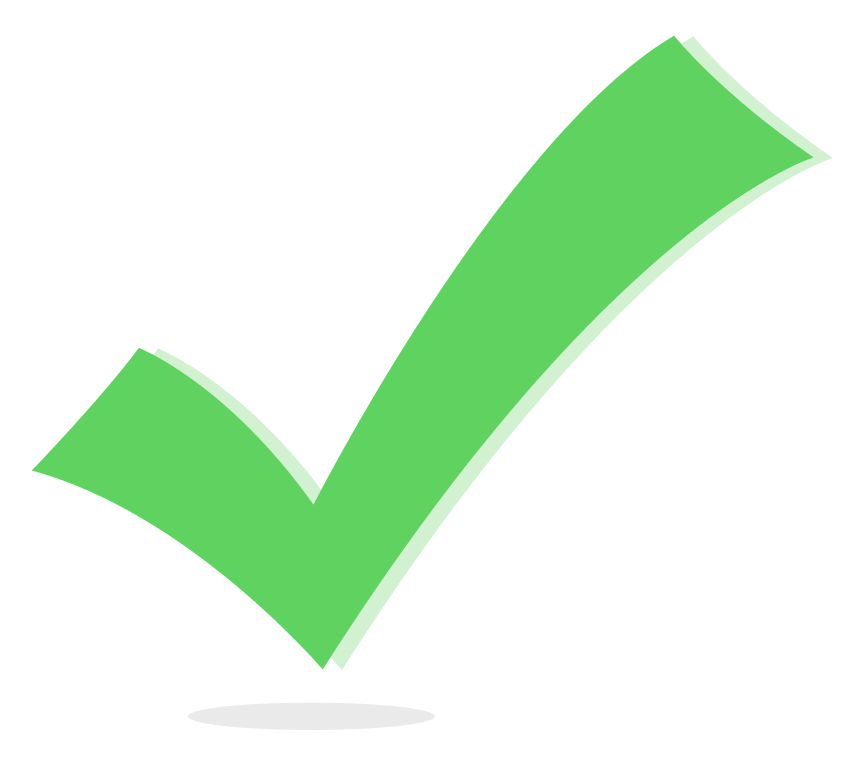 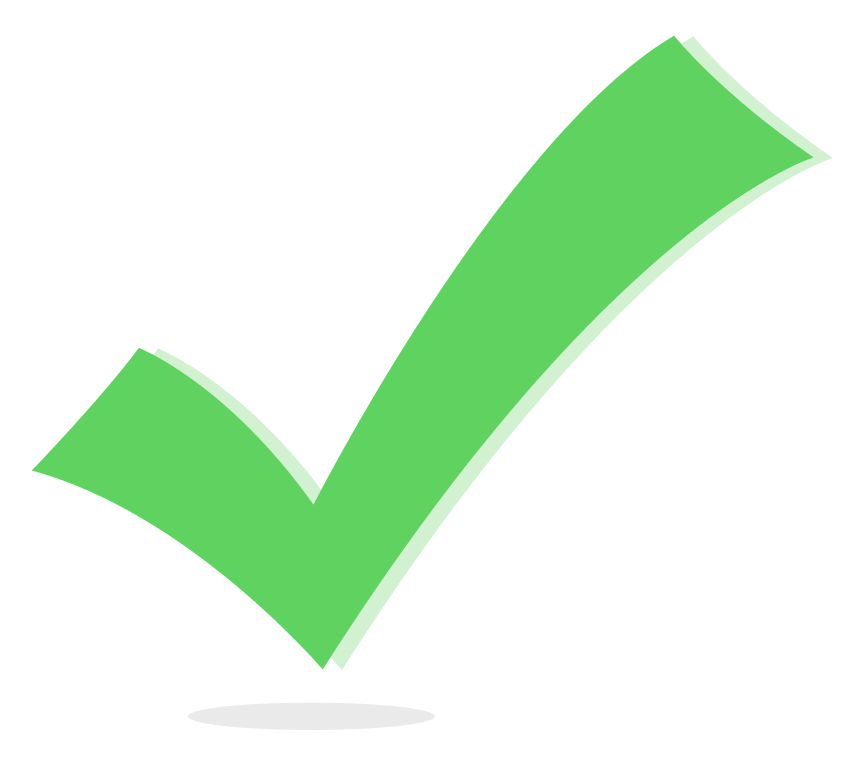 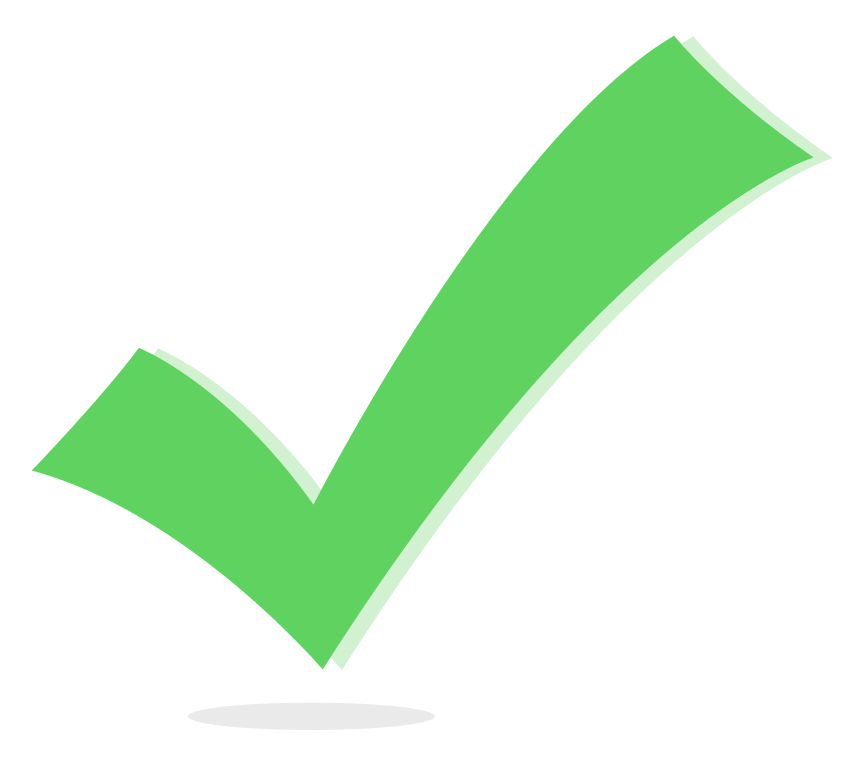 [Speaker Notes: All but D]
Which of the following are included in the Informed Consent?
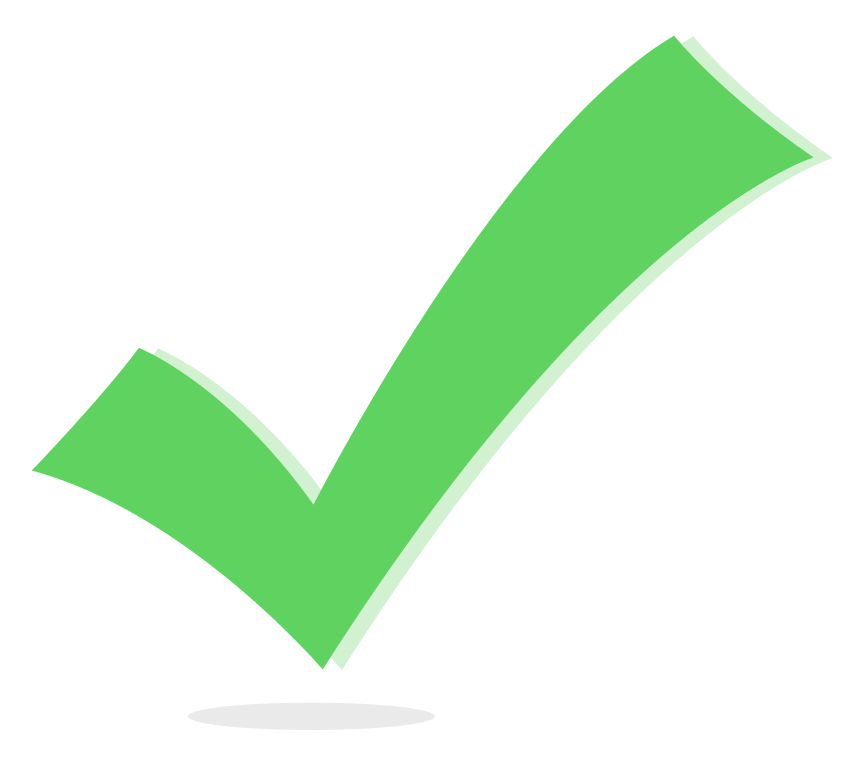 A.	Any foreseeable risks

B.	Any benefits

C.	Any alternative procedures/treatments

D.	Compensation for injury 

E	Demographics of the patients
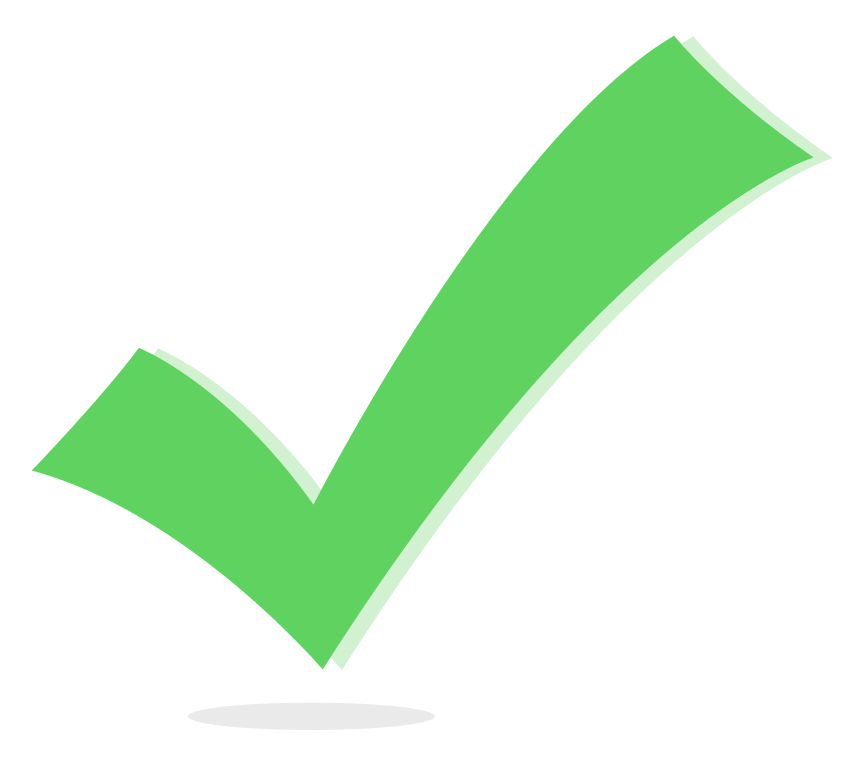 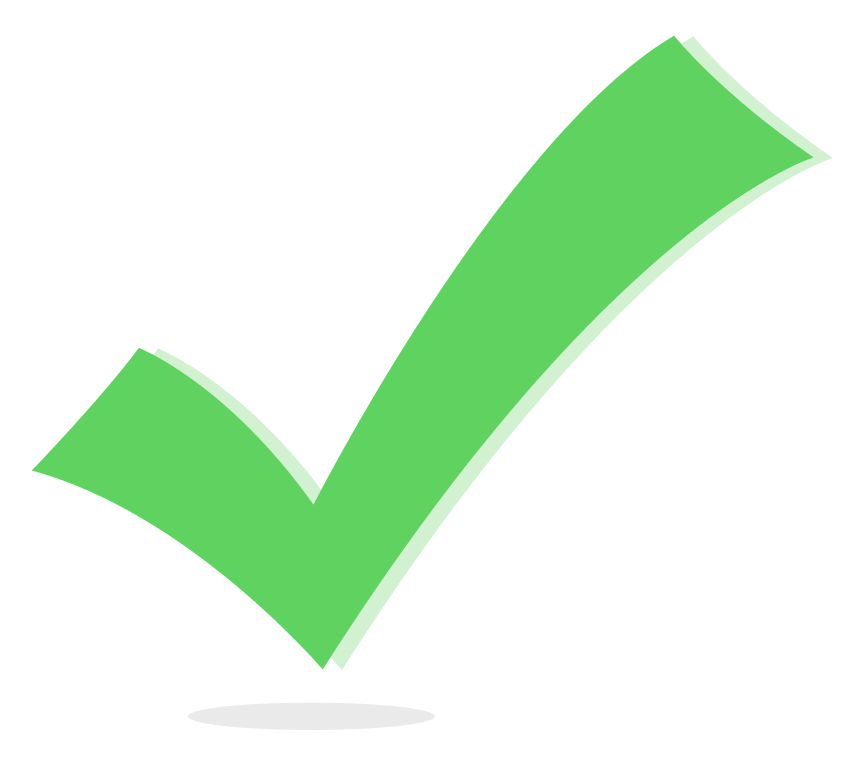 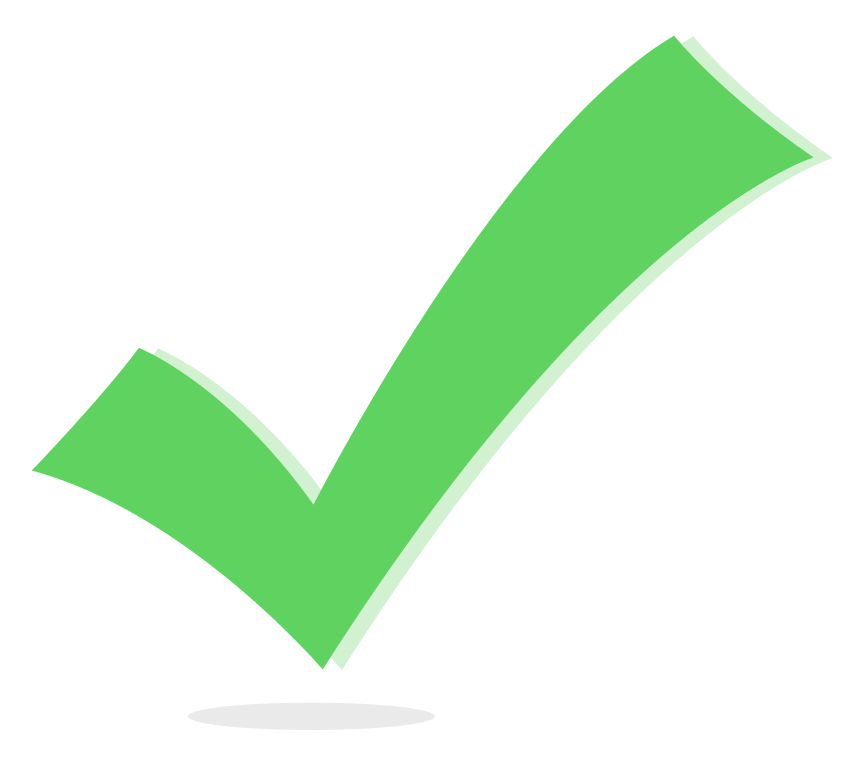 [Speaker Notes: All?/]
Which documents do IRBs/IECs need to obtain prior to the study beginning?
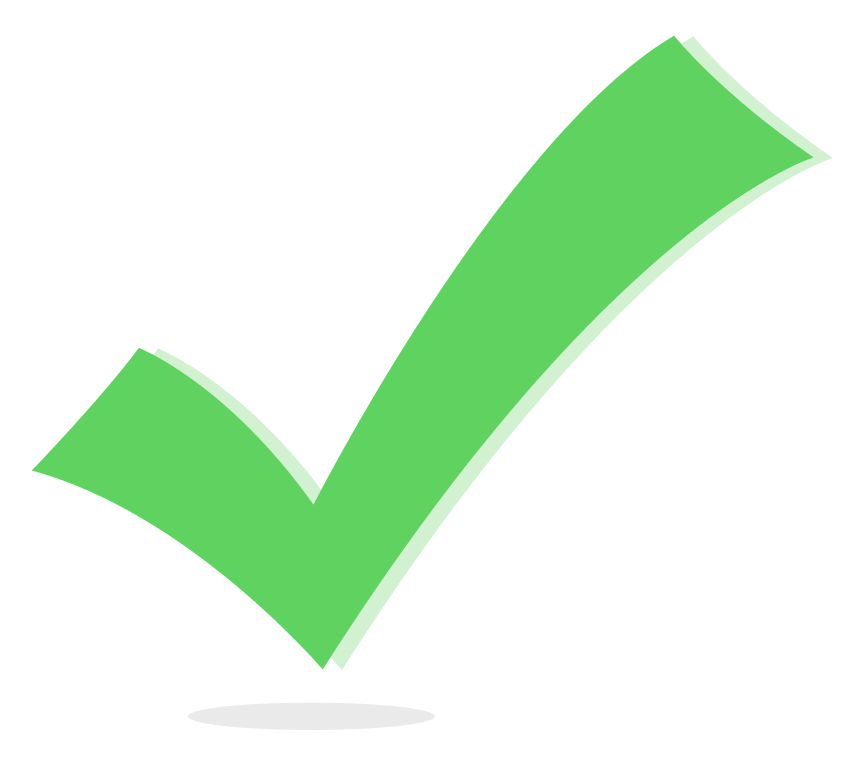 Protocol

Informed Consent form

Subject recruitment materials

Case report forms

Investigational Brochure

Safety information

Investigator’s qualification (CV)
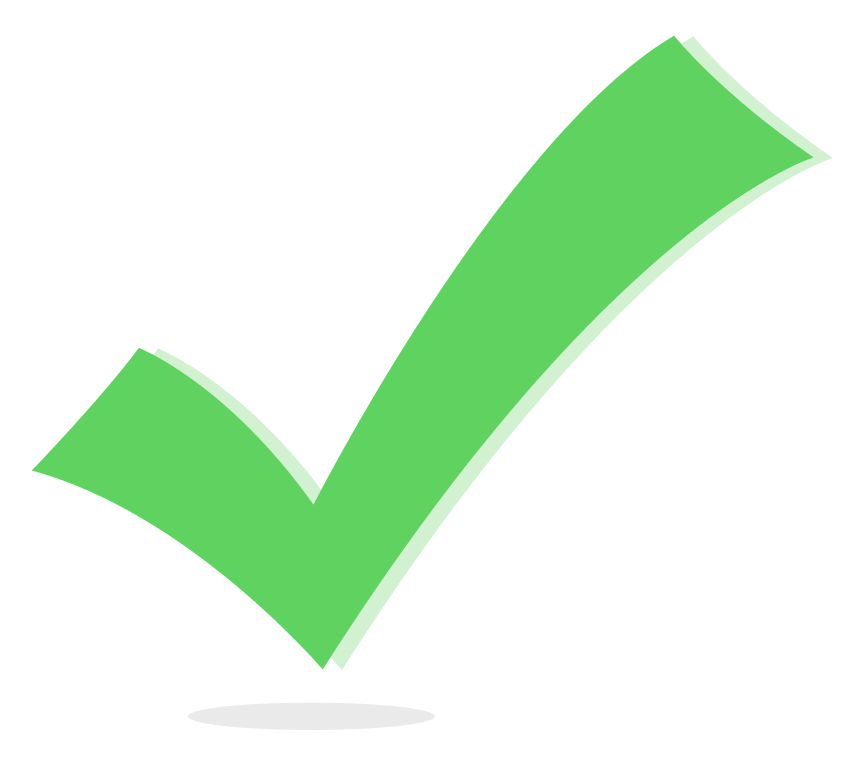 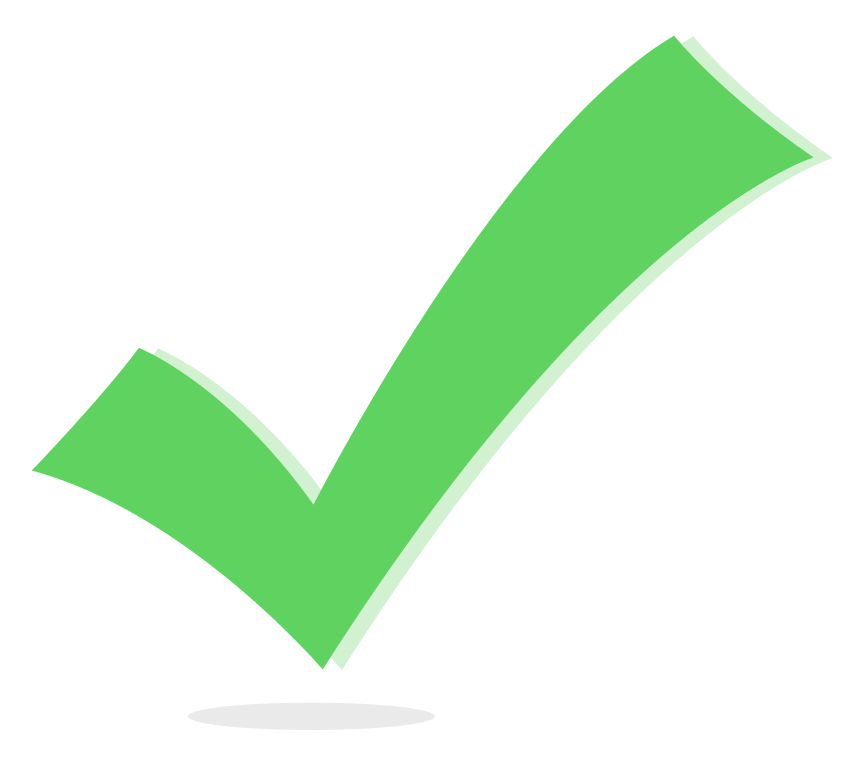 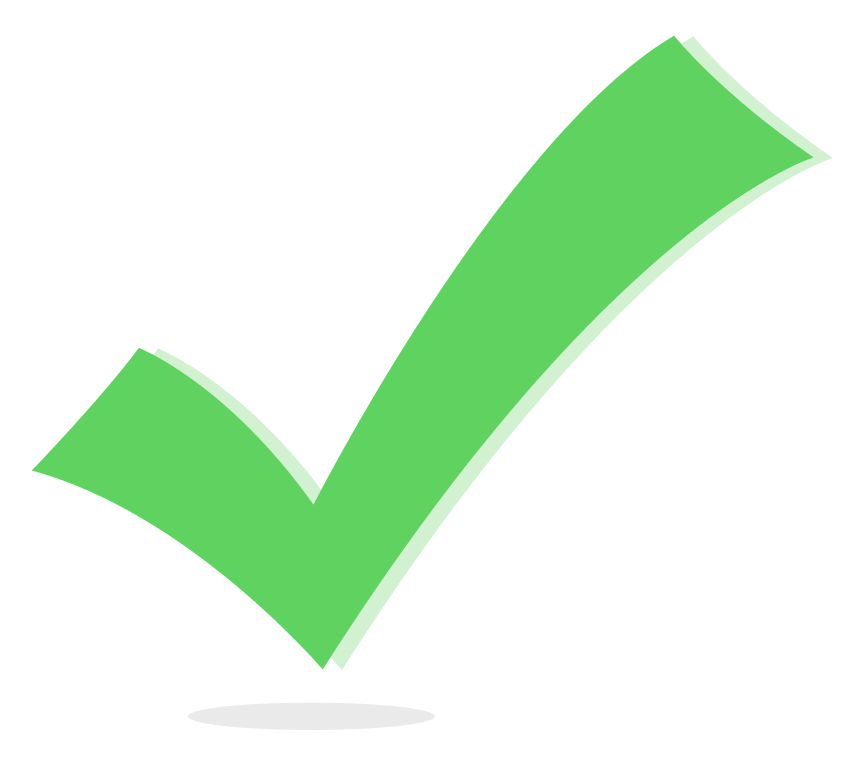 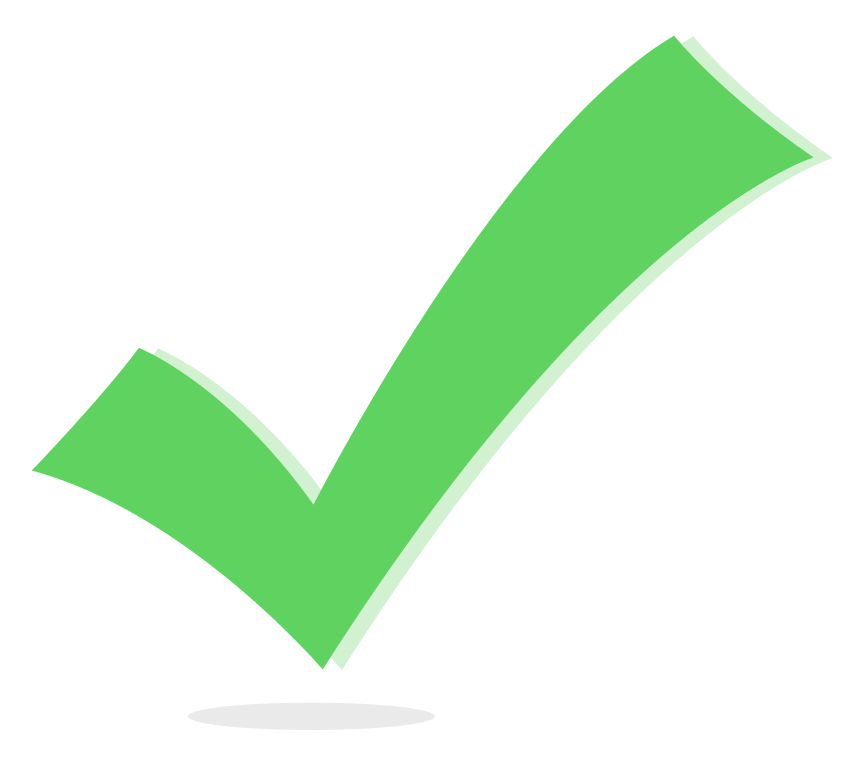 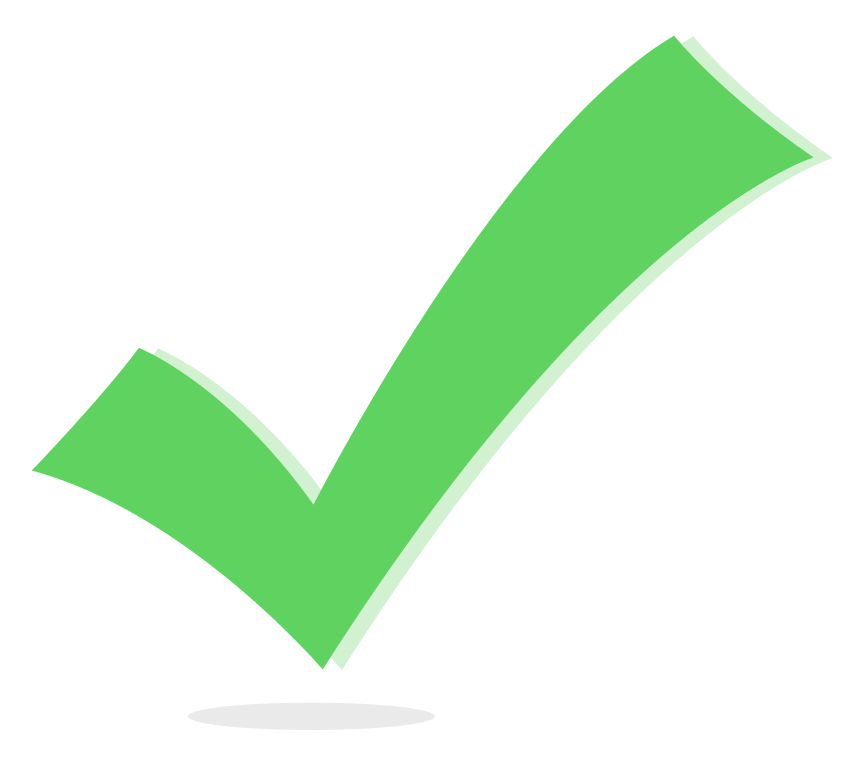 How long must an IRB/IEC retain records for each research project?
A.	Two years

B.	Three years

C.	Four years

D.	Indefinitely
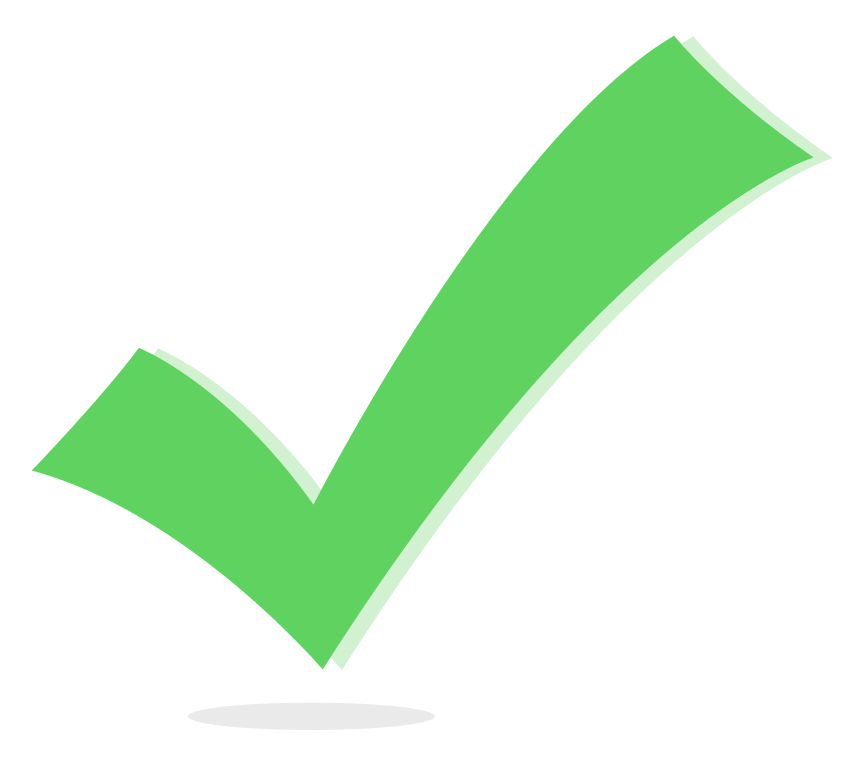 The investigator should promptly report which of the following?
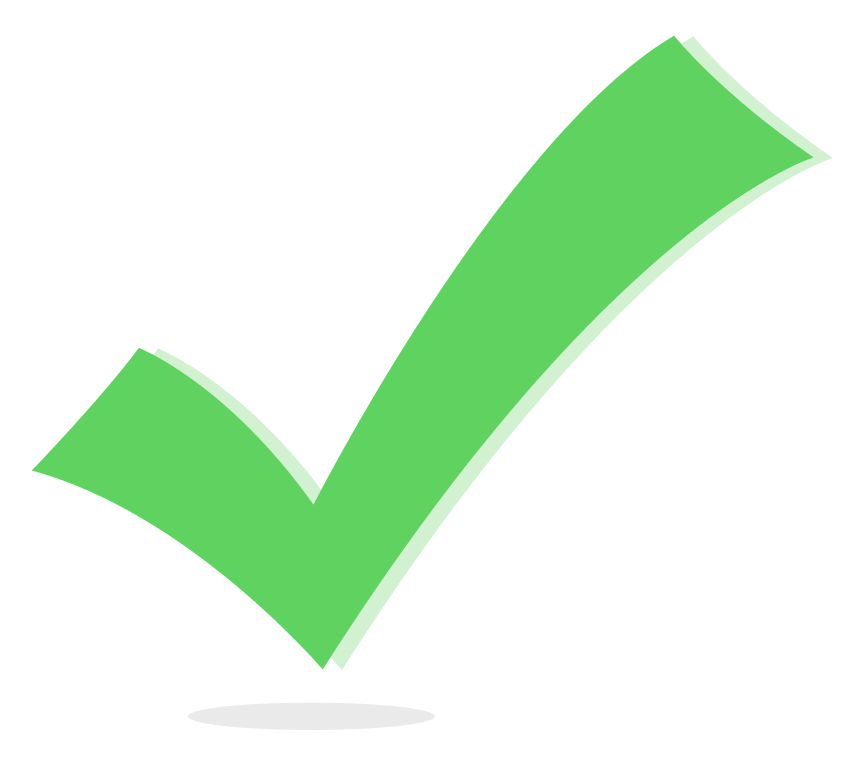 A.	Deviations from the protocol to prevent immediate harm

B.	Serious/unexpected adverse drug reactions

C.	Revisions to the protocol

D.	All serious adverse events
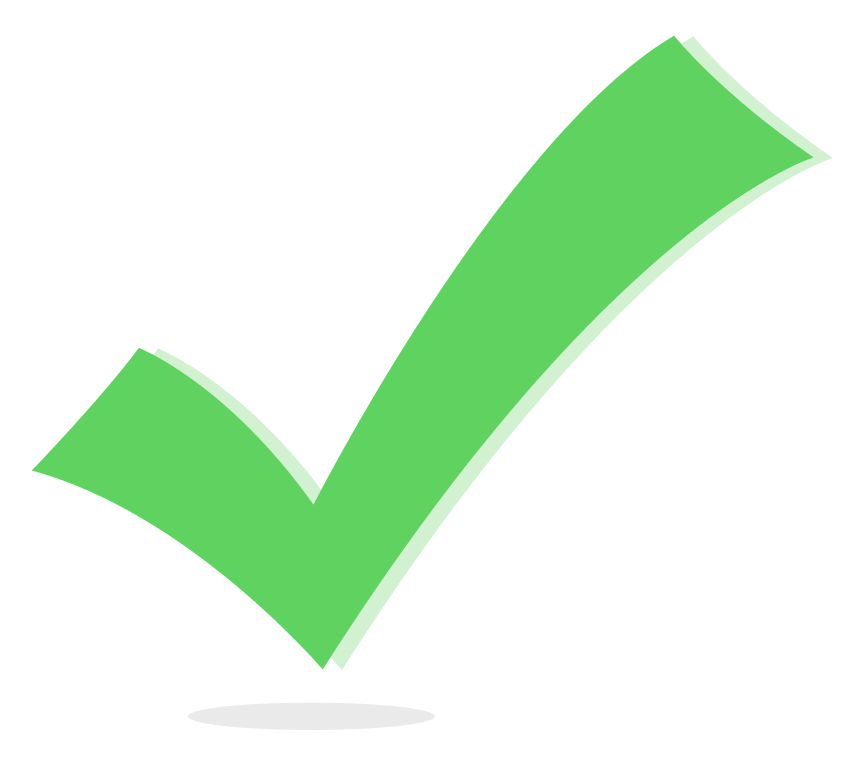 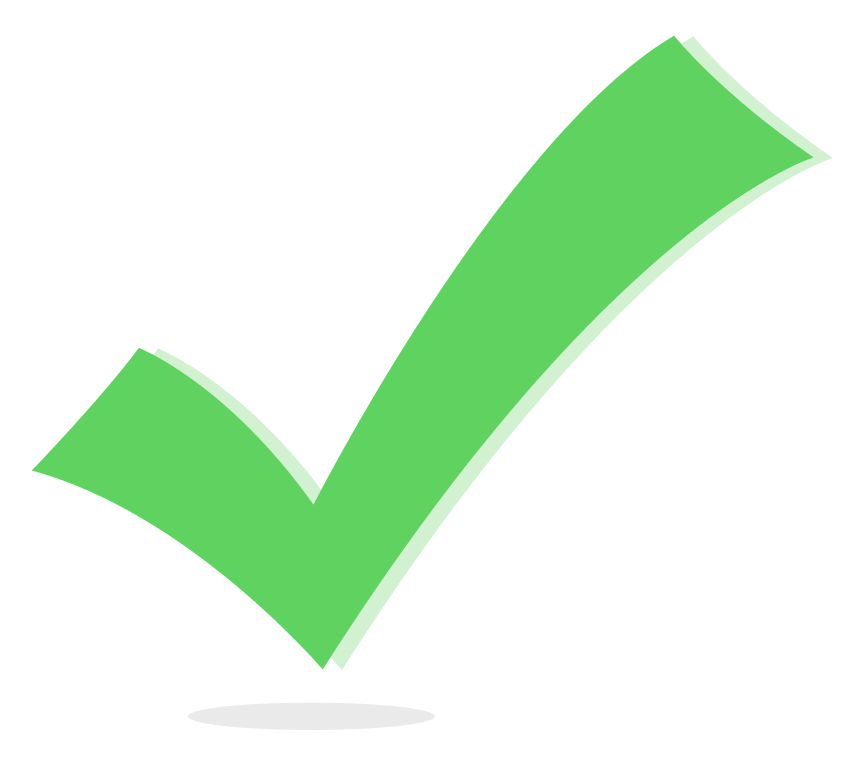 Essential documents should be retained until
A.	At least 2 years after the last approval of a marketing application in an ICH region

B.	There are no pending or contemplated marketing applications in an ICH region

C.	At least 2 years have lapsed since the formal discontinuation of clinical development of an IP

D.	Longer than 2 years if required by  the applicable regulatory requirements or by an agreement with the sponsor
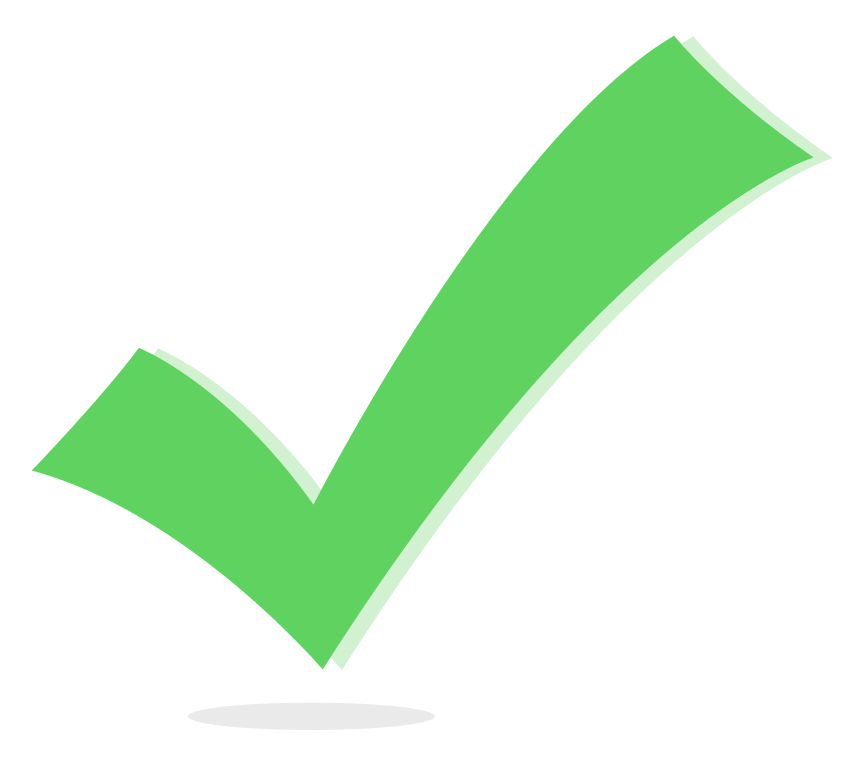 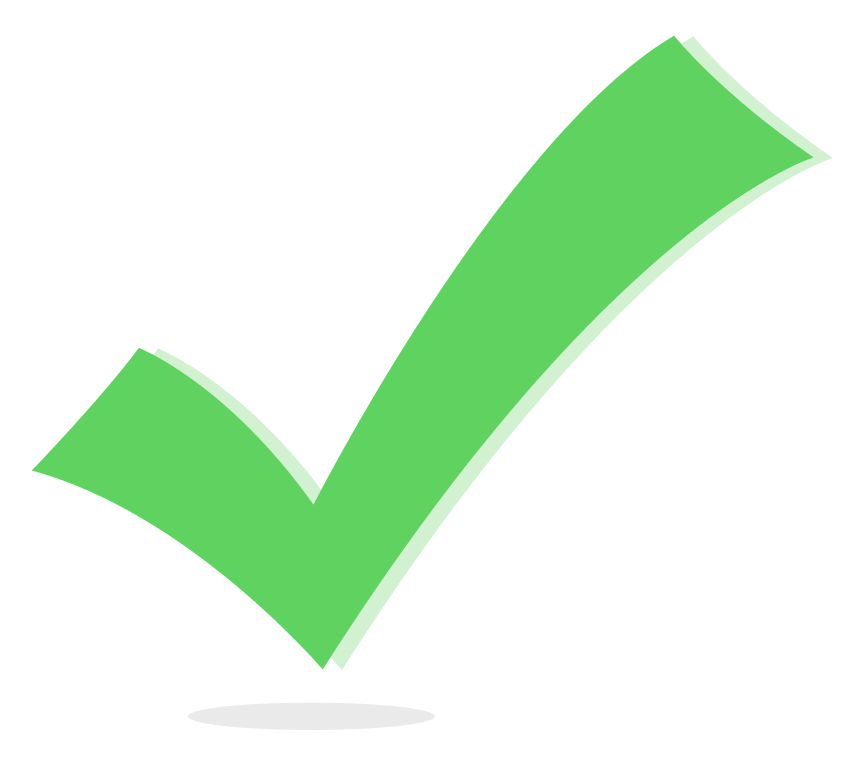 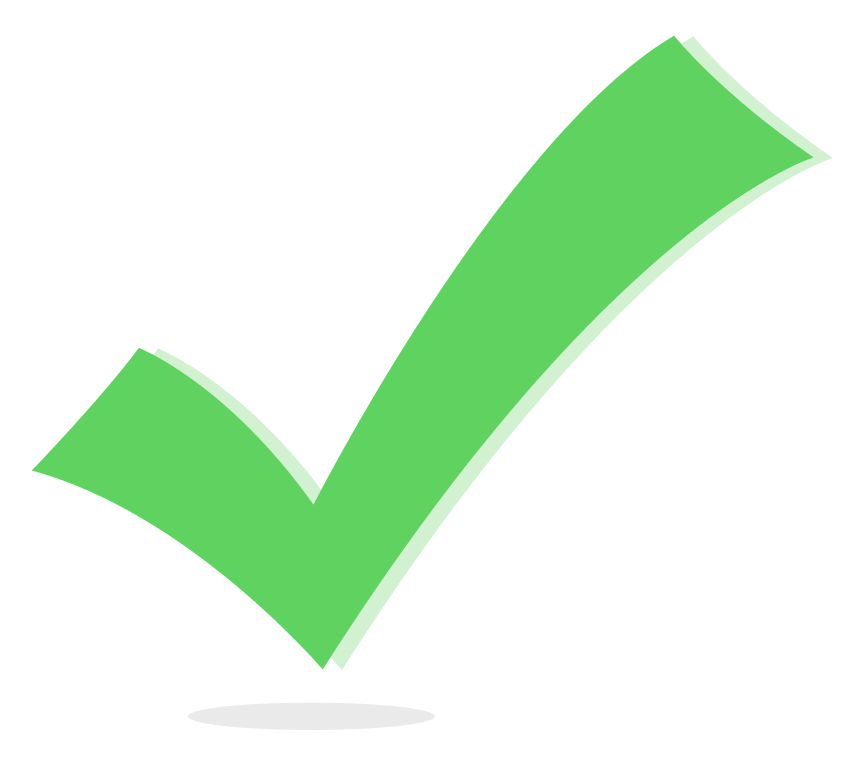 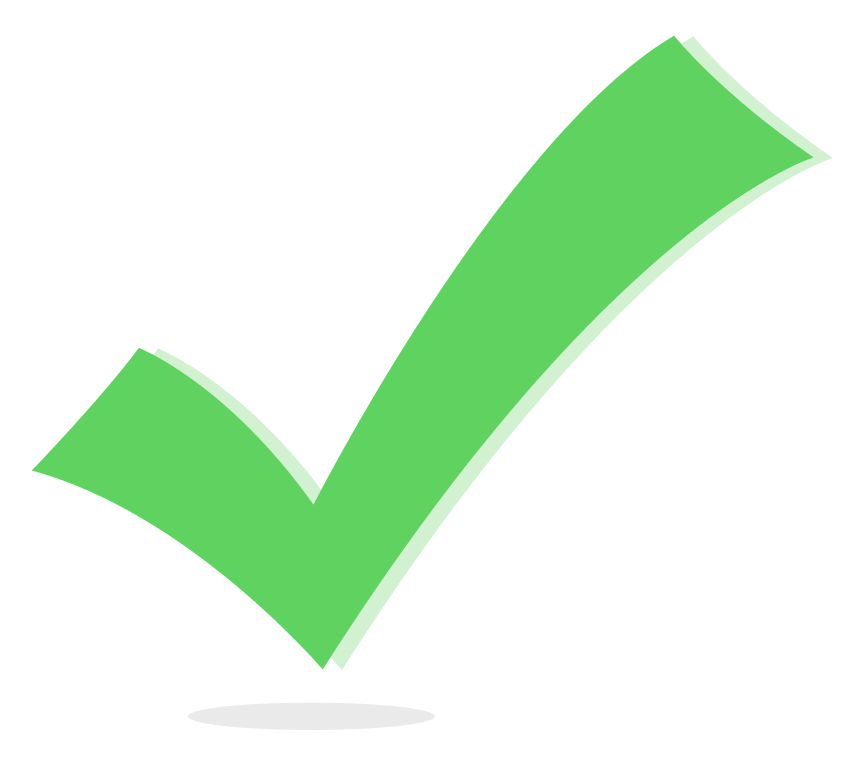 ICH GCP guidance was developed with consideration of the current good clinical practices of the European Union, Japan, and the United States, as well as those of Australia, Canada, the Nordic countries, and the World Health Organization.



True 


False
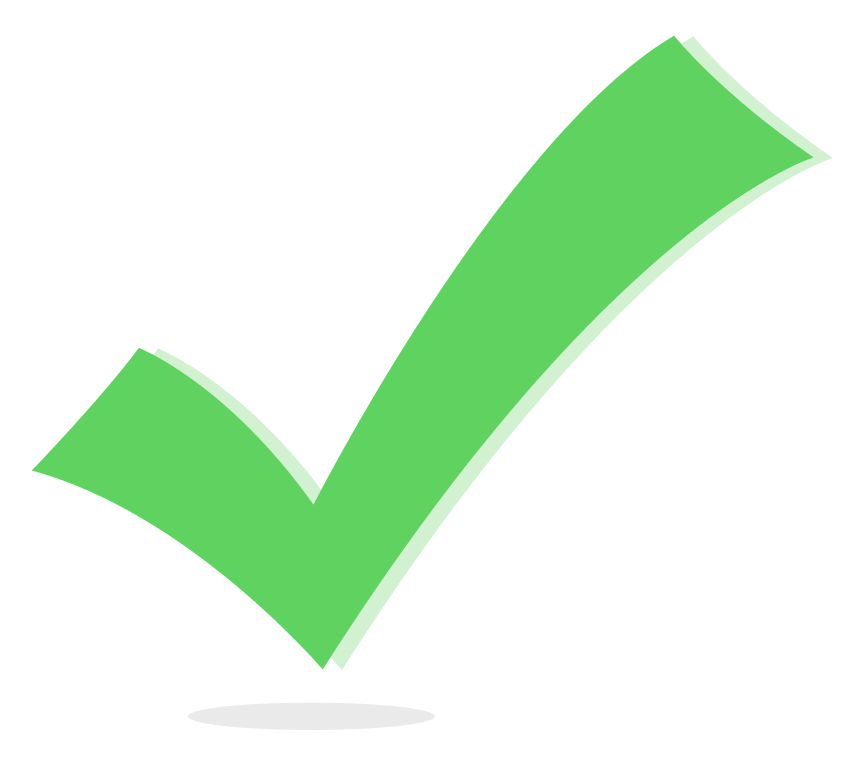 [Speaker Notes: False, Japan instead of Canada]
The sponsor is responsible for the providing written procedures for handling and storage of the investigational product for the trial and documentation of receipt, handling, storage, dispensing, retrieval, etc.


True

False
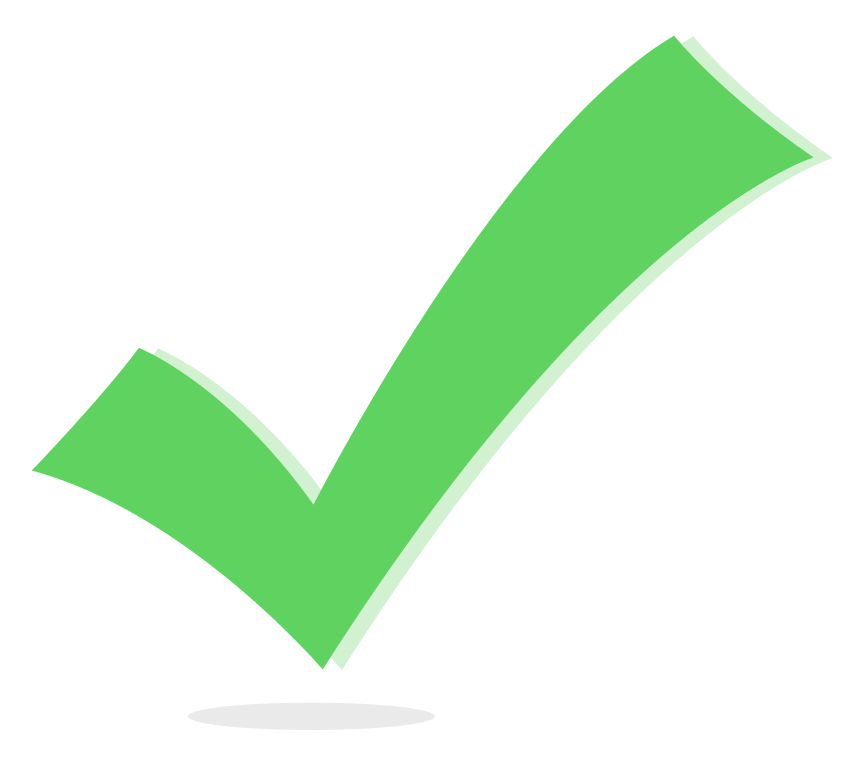